Electromagnets
What is happening?
What is similar and different between the bar magnet and an electro-magnet?
Electromagnets
This magnet and electromagnet will:
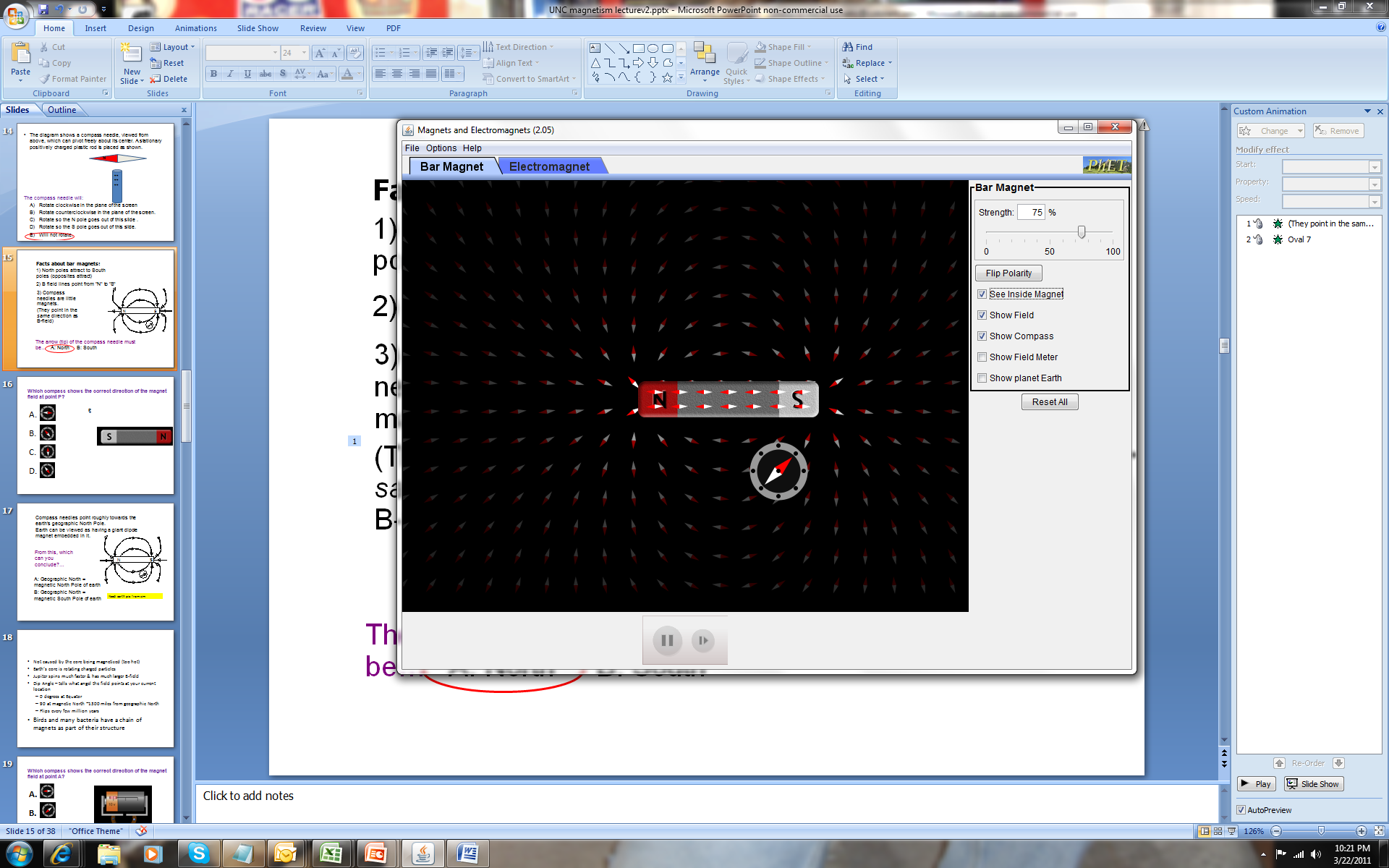 A: Attract
B: Repel
C: Neither
What do we know so far?
Magnetized metals and moving charges (currents) have magnetic fields surrounding them.

Magnetic fields react with each other.
Either attract or repel
Applications
Speakers/Microphones
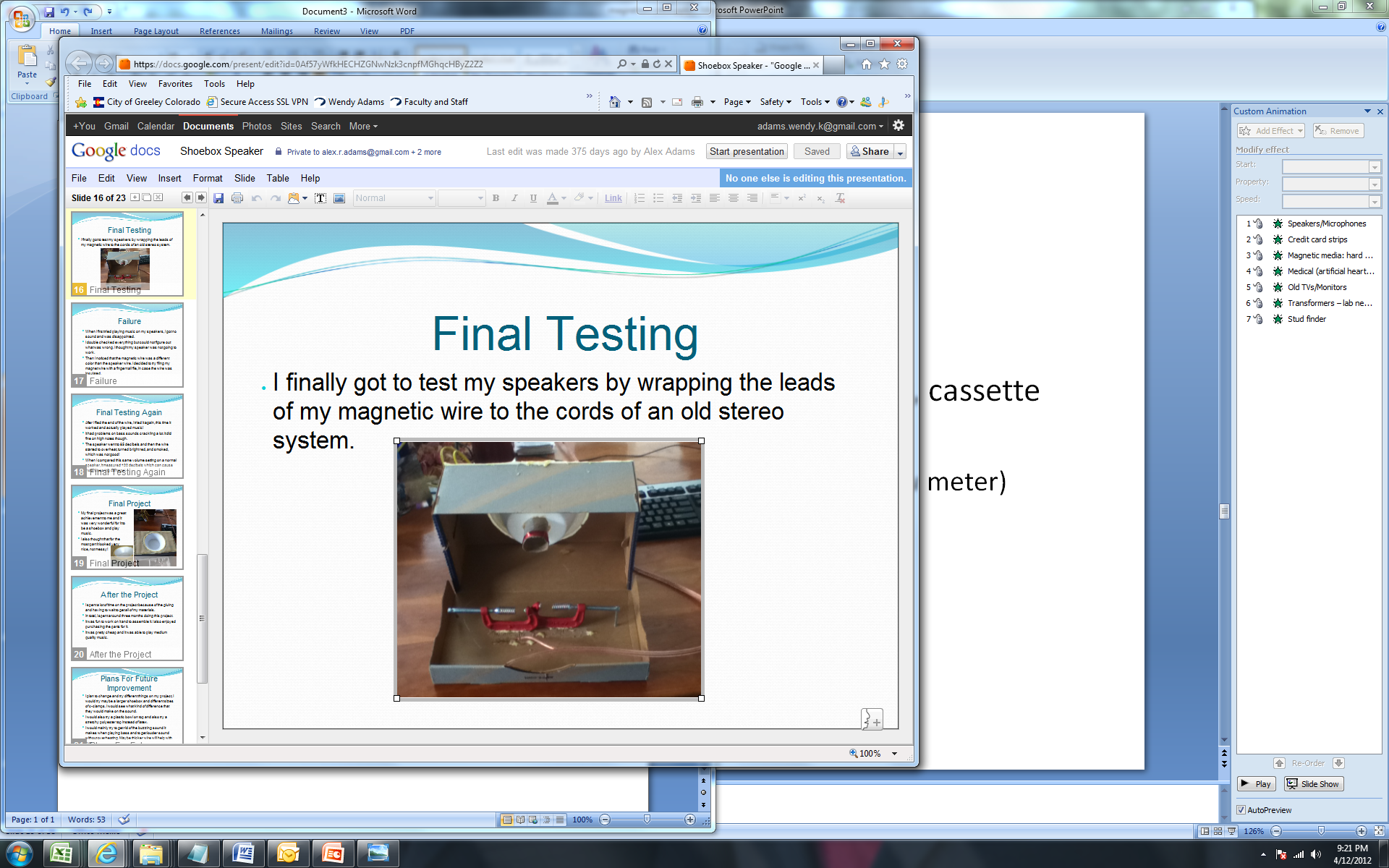 Applications
Speakers
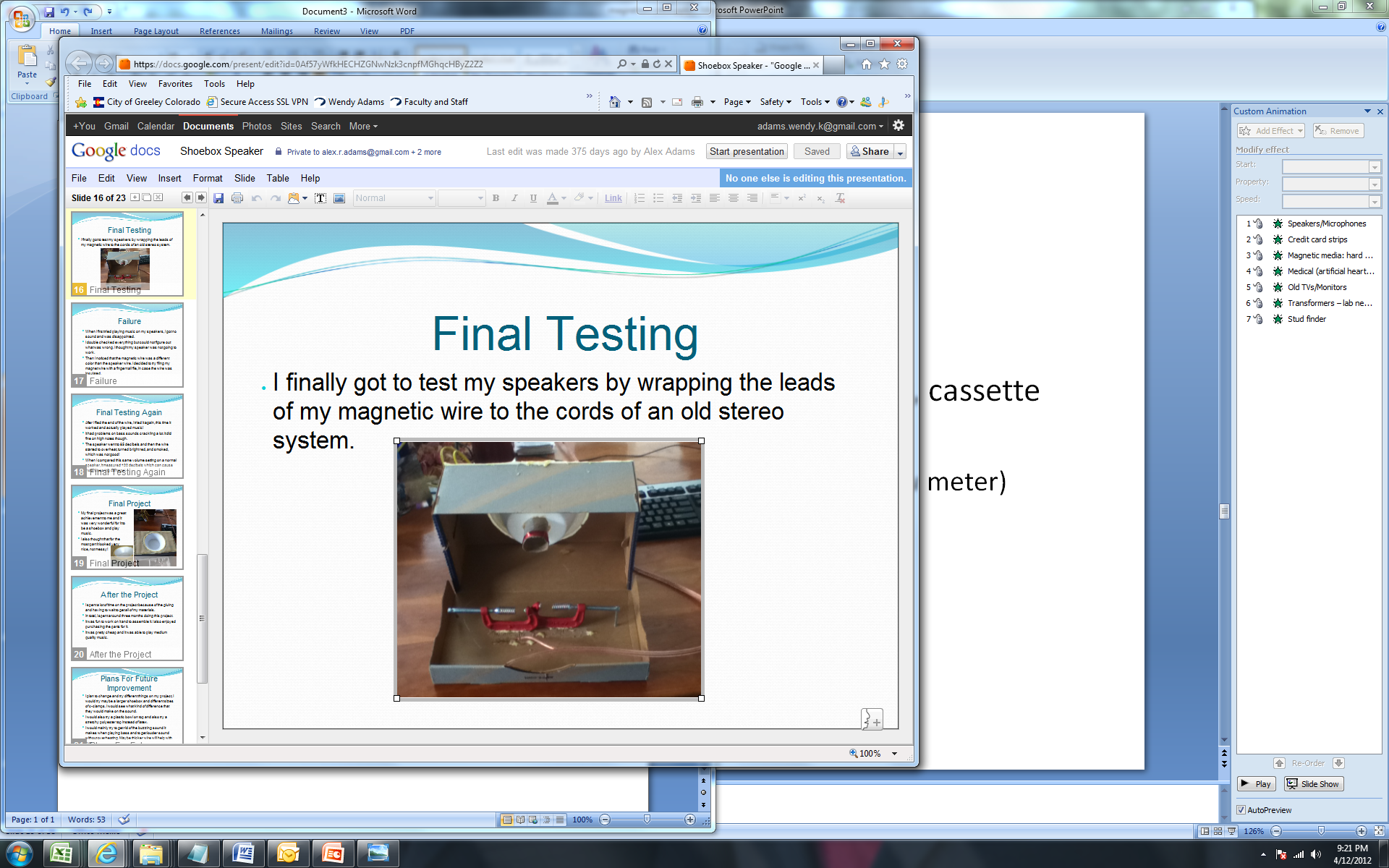 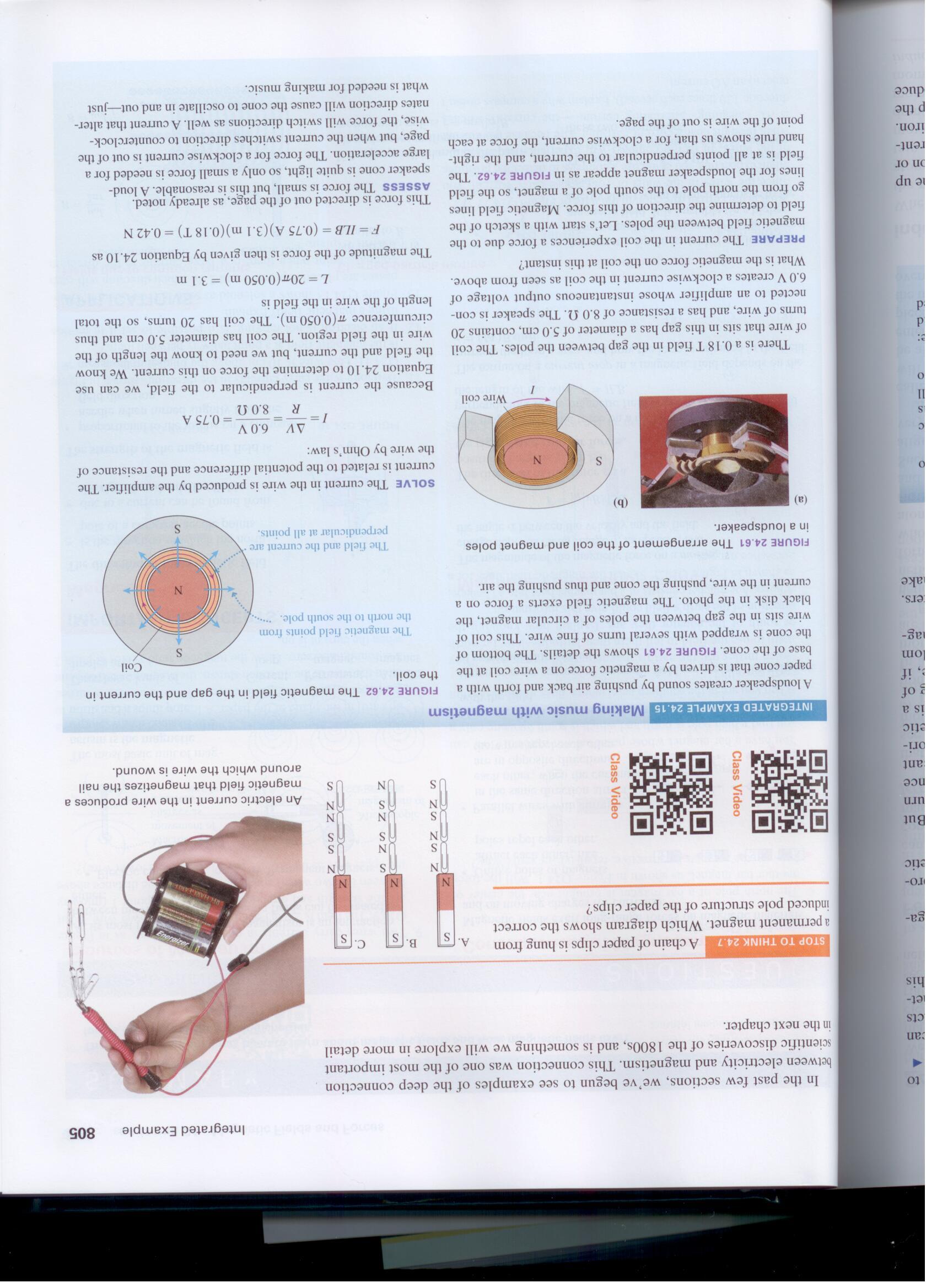 Applications
Speakers
Credit card strips
Magnetic media: hard disks, floppy disks, cassette tapes, VHS tapes, 8 tracks (0, 1)
Medical (artificial heart, kidney dialysis or flow meter)
Old TVs/Monitors
Transformers – lab next week
Stud finder (older type – new ones measure dielectric constant of the wall.)
Direction of Magnetic field from moving charge/current
RIGHT hand

Thumb direction of + charge flow

Fingers wrap in direction of B-field
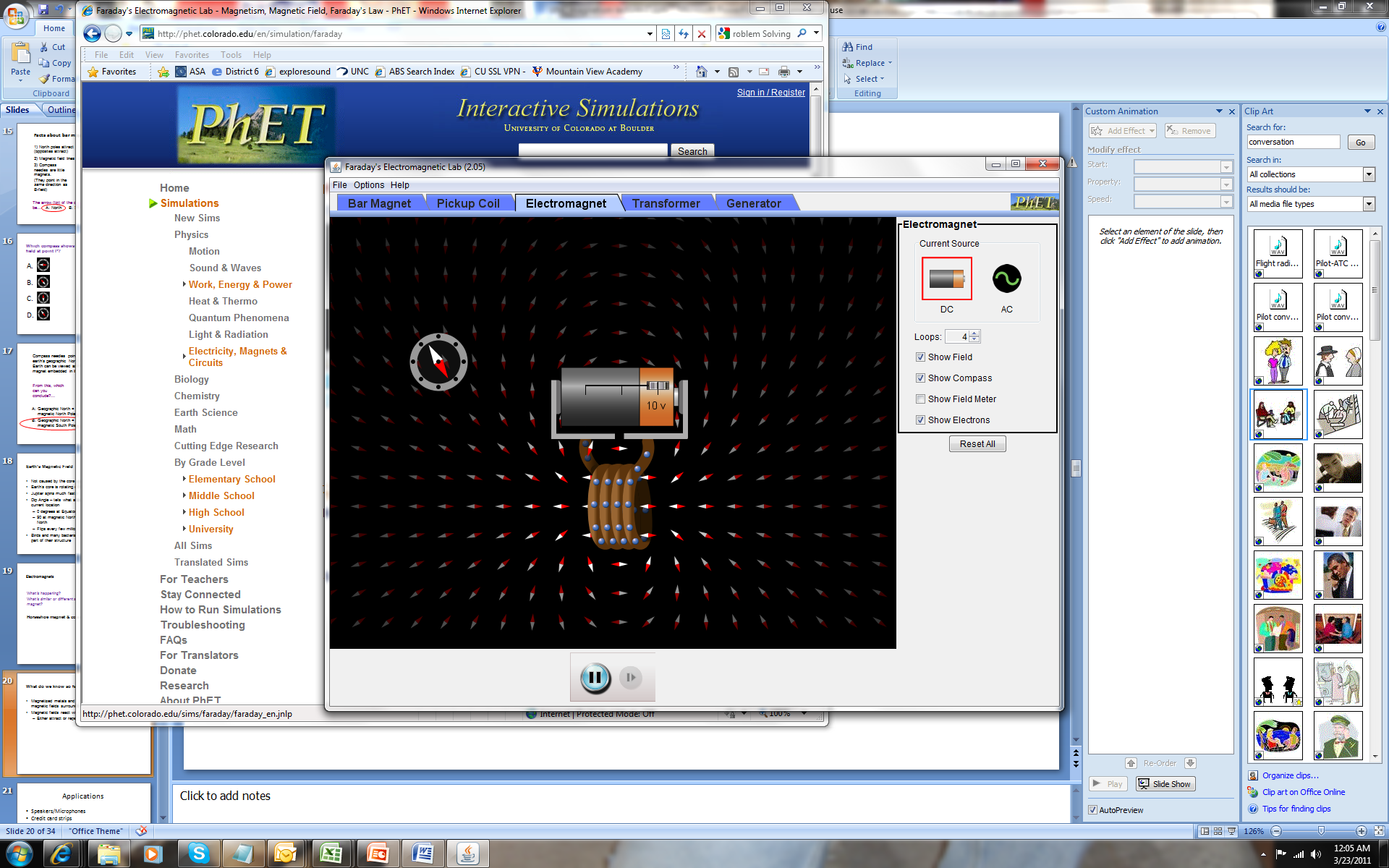 +
CT 32.9
What is the direction of the B-field created by the moving proton, at the point P indicated?










 Up and Left
 Down and Left
 Out of Page
 Into Page
 None of these
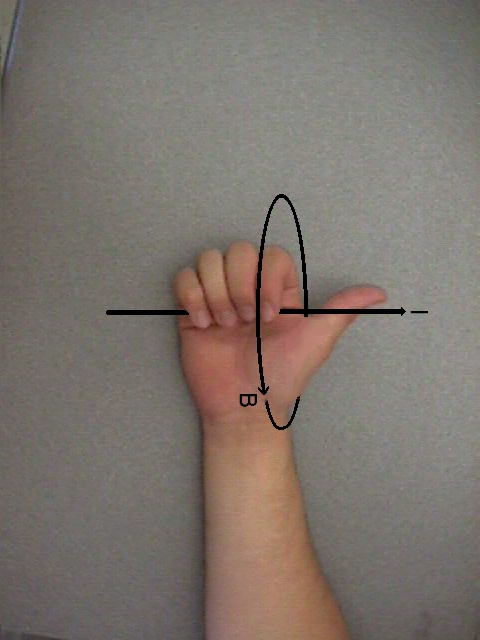 v
r
Point P
+
CT 32.9
What is the direction of the B-field created by the stationary proton, at the point P indicated?










 Up and Left
 Down and Left
 Out of Page
 Into Page
 None of these
v=0
r
Point P
B=?
CT 32.10
A long wire has a current. What is the direction of the B-field created by the wire, just below the wire?
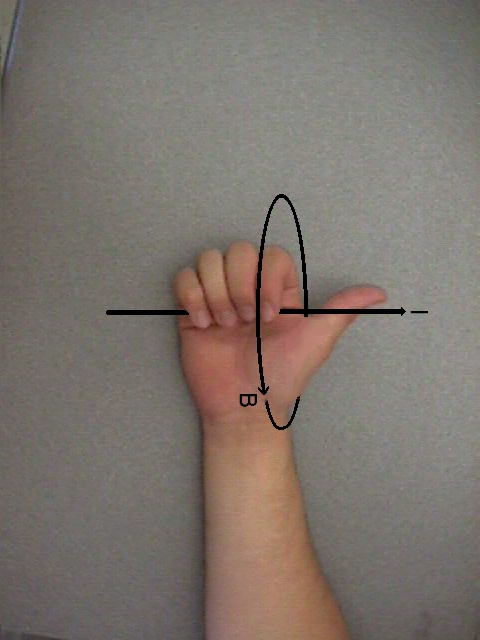 i
A)      Into the page
B)      Out of the page
C) 
D)
E) other
Which compass shows the correct direction of the magnetic field at point A?
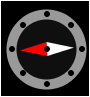 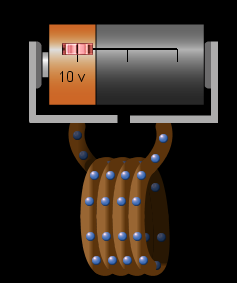 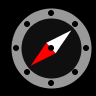 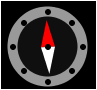 A
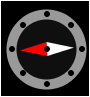 [Speaker Notes: A]
Magnetic field produced by a current
mo = 1.26 x 10-6 Tm/A
I is current
r is distance from current
moI
2pr
|B| =
CT 32.14
Force acting on a wire in a magnetic field
B
i
I : current
L : length of the wire
B : magnitude of the magnetic field
q : the angle between the field and I
Applications
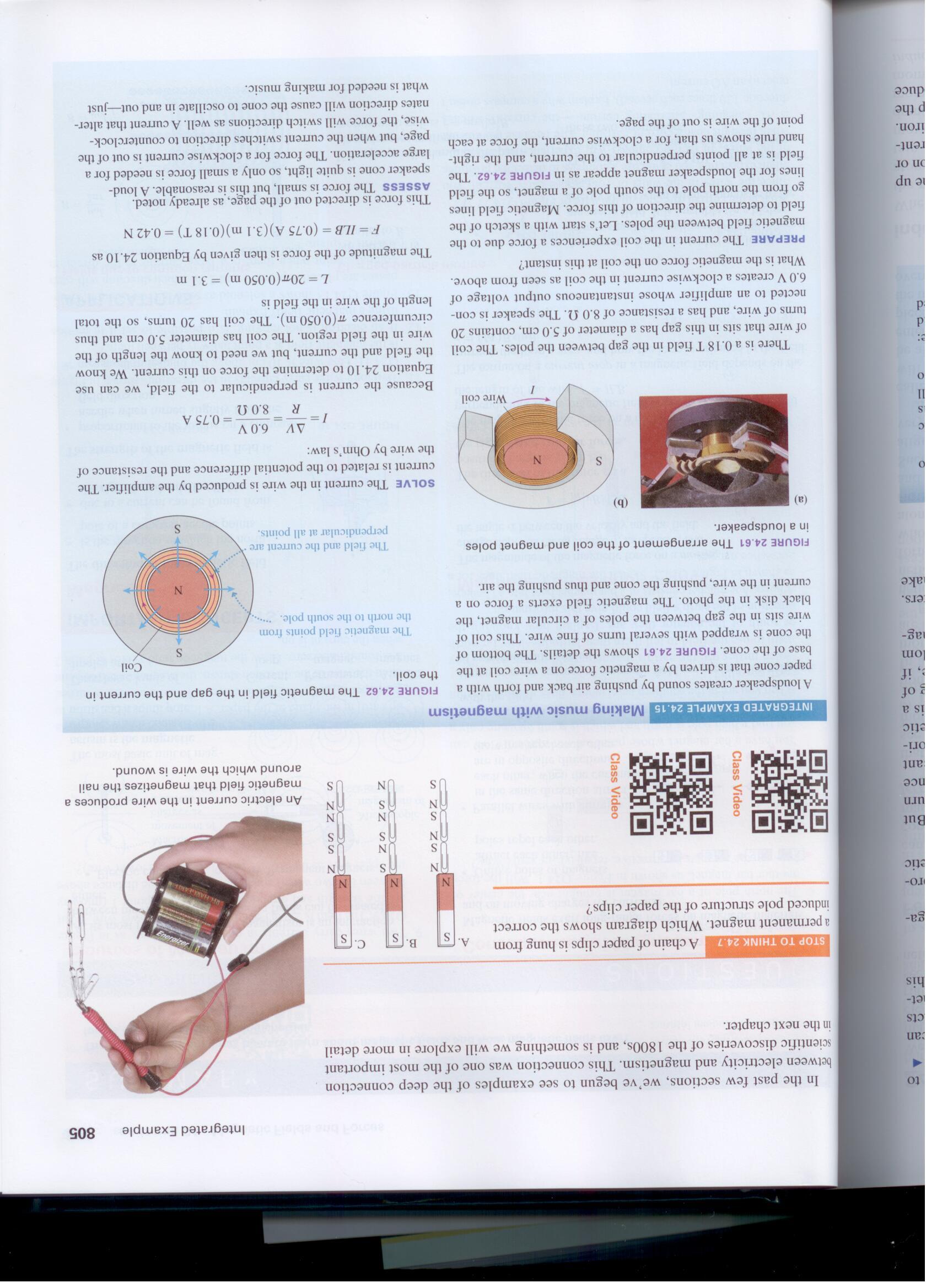 F
CT 32.14
What is the direction of the Force acting on the Green wire?
i
i
B
Up
 Right
 Left
 Into the Page
 Out of the Page
Either visualize tiny magnets
or use Force right hand rule
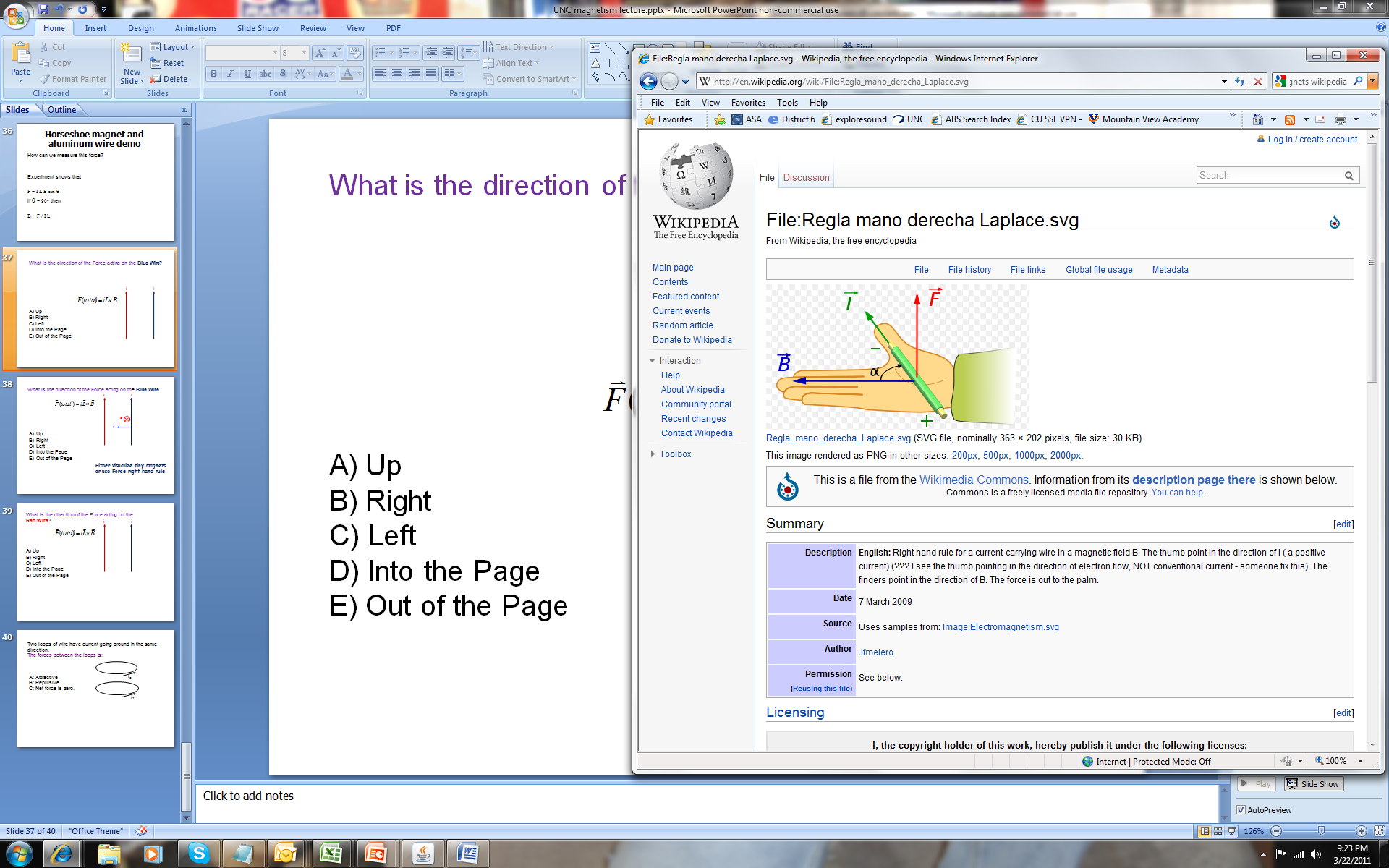 q
F
F
CT 32.14b
What is the direction of the Force acting on the Black wire?




 Up
 Right
 Left
 Into the Page
 Out of the Page
i
i
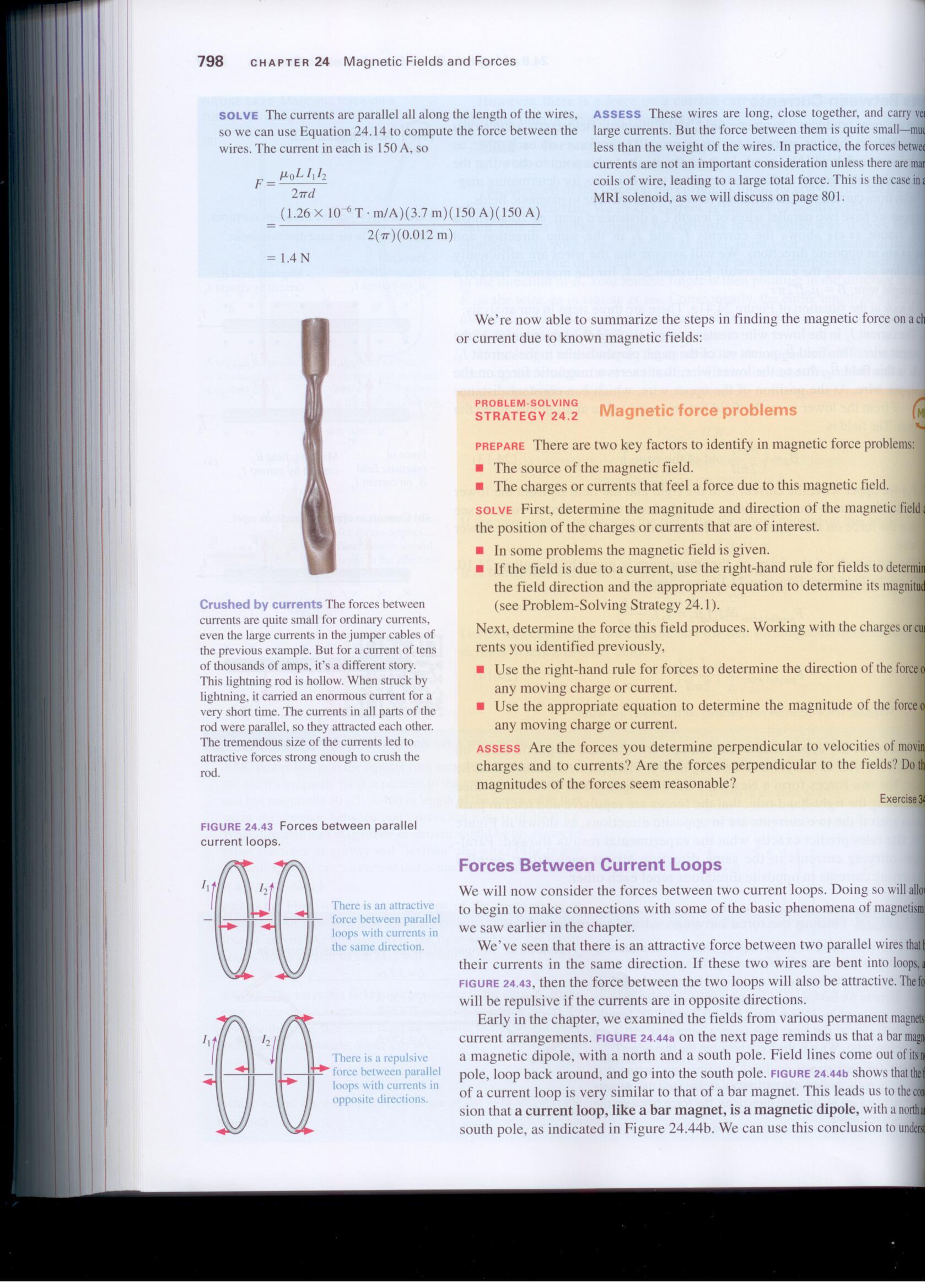 CT 32.14c
Two loops of wire have current going around in the same direction.
The force between the loops is:
B
i2
A: Attractive
B: Repulsive
C: Net force is zero.
B
i1
+
CT 32.9
Moving charge creates a magnetic field
So…. 
Put it in another magnetic field and it will feel a force.
Either attracted or repelled




q : charge that is moving
v : speed of the charge 
B: external magnetic field
q : angle between field and velocity of charge
Field created
F=qvBsinq
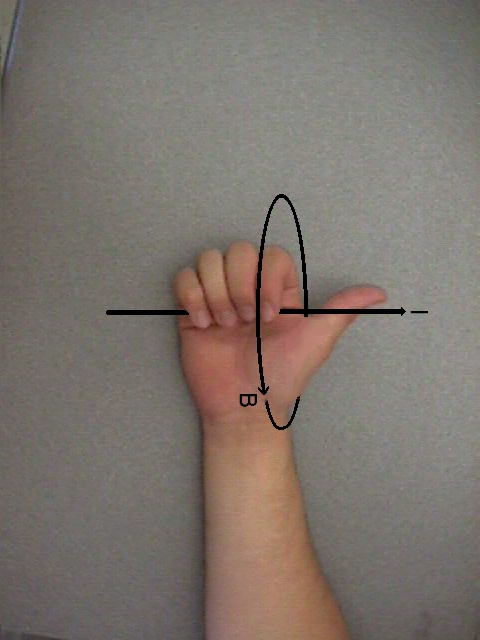 v
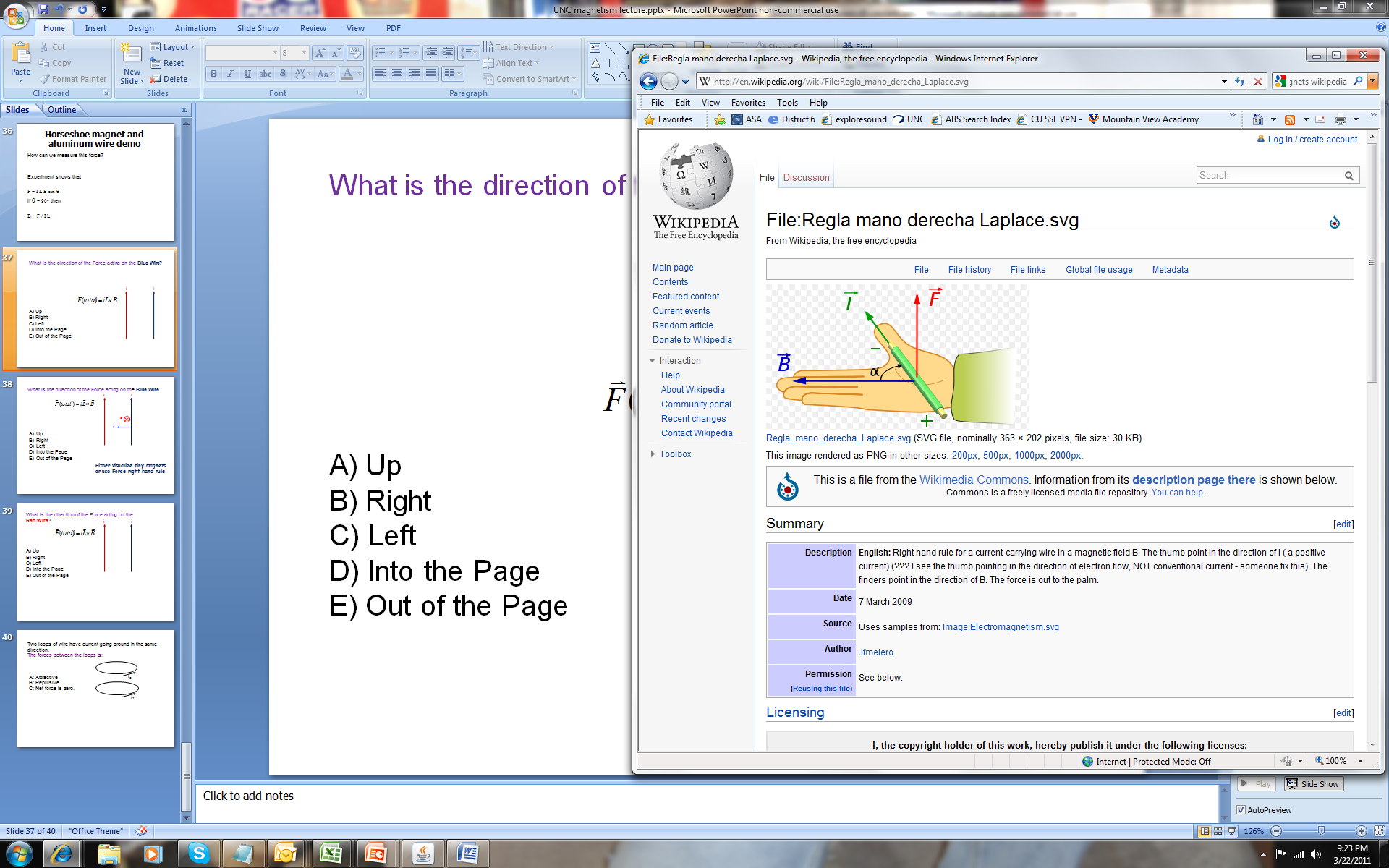 r
Point P
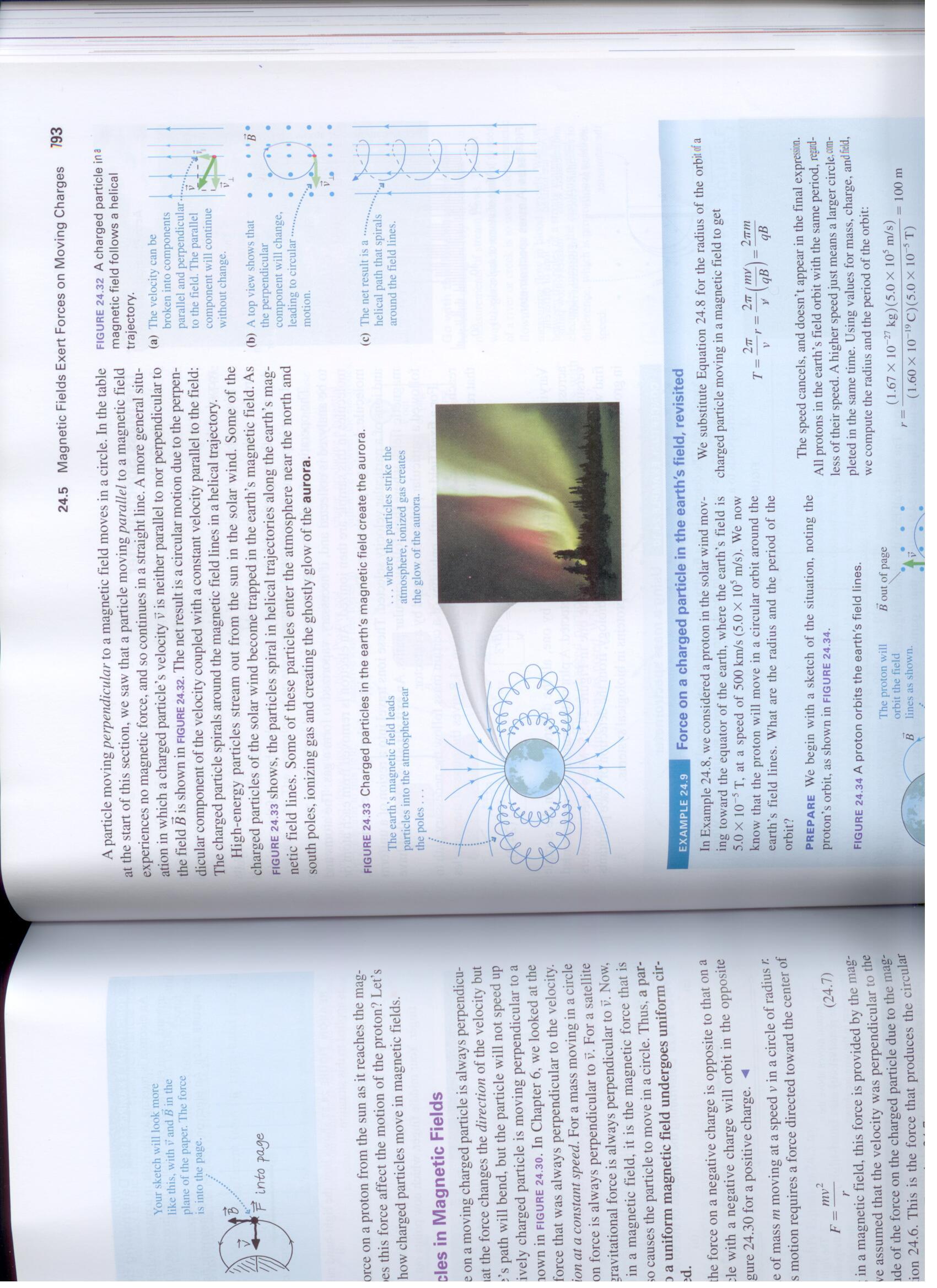